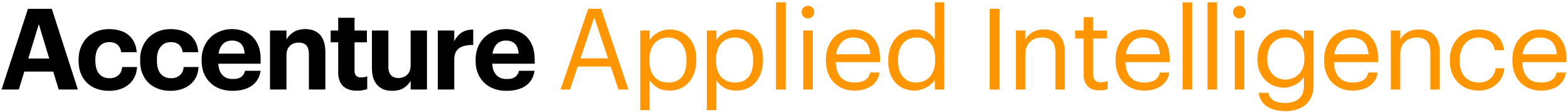 SUPPLY CHAIN & OPERATIONS
ANALYTICS INNOVATION CENTER
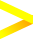 WHAT IS ACCENTURE?
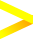 A TECHNOLOGICAL MULTINATIONAL COMPANY

That solves challenges by providing services in strategy, consulting, digital, technology and operations.
SUPPLY CHAIN & OPERATIONS ANALYTICS



We are a big family that creates value through new experiences, new intelligence and new connections.
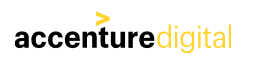 +450.000 
 workers
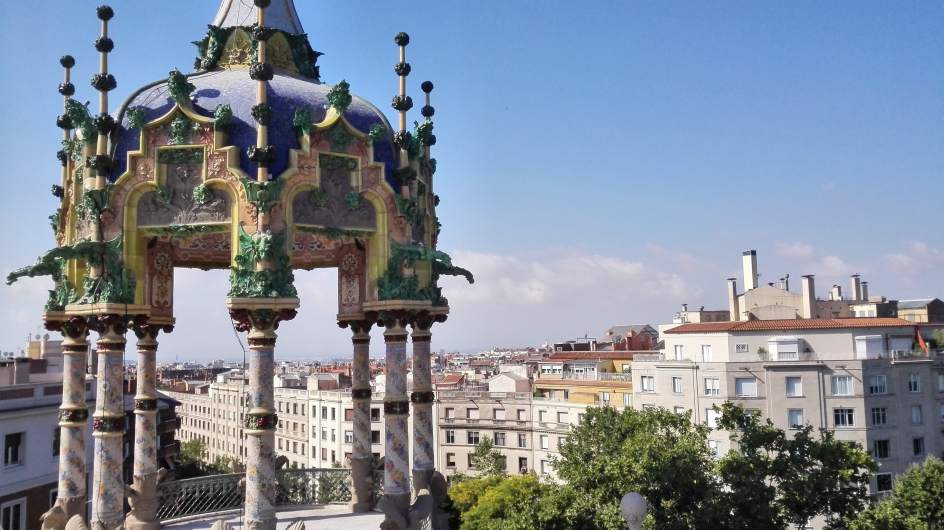 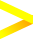 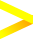 MASTER`S THESIS
2
Application of variants of Long Short-Term Memory (LSTM) algorithms to high resolution spectral time series
To explore state-of-the-art new techniques
To identify best methodological approach
For predicting failures in rotating equipment
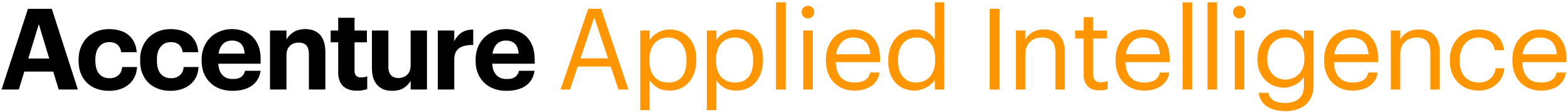 CONTACT INFORMATION
a.martinez.madrigal@accenture.com
Ana Martínez Madrigal (Contact person)
jesus.gabaldon@accenture.com
Jesús Gabaldon (Tutor)
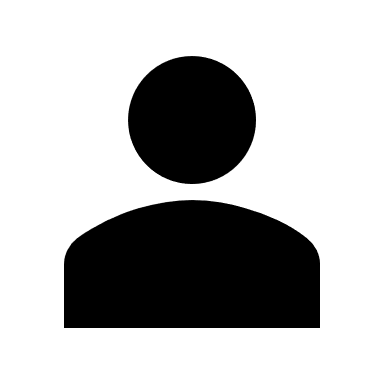 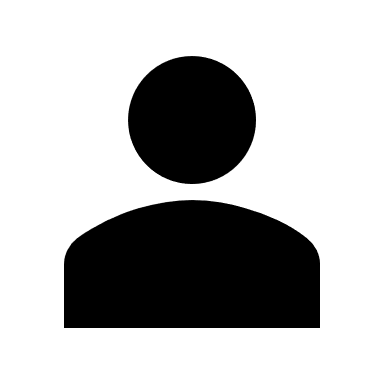